GeMS
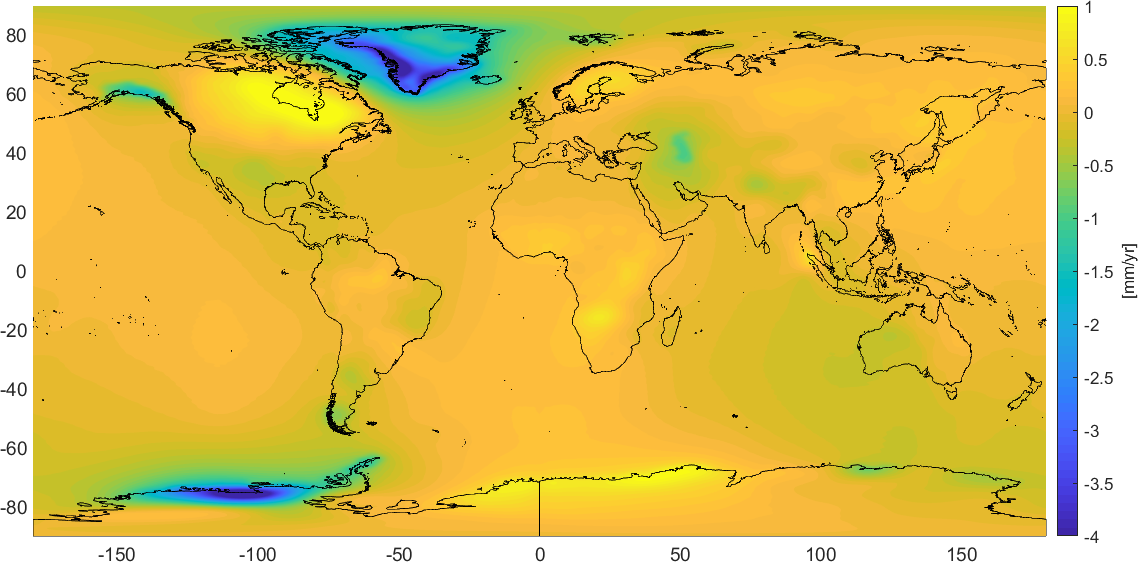 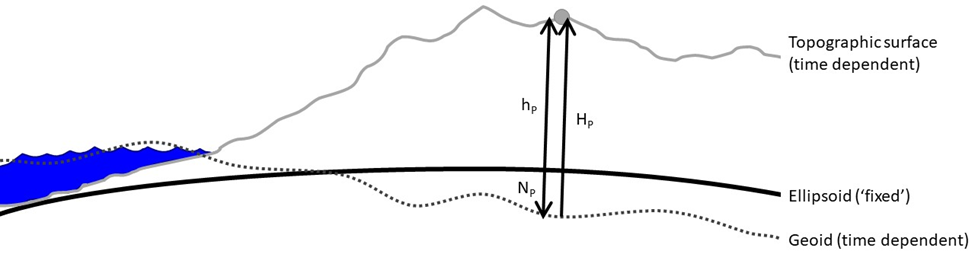 Geoid Time Rate of Change – secular trend from GRACE (NASA GSFC mascon v02.4, Luthcke, et al. 2013))
[Speaker Notes: Stress: need to validate how well this changes reflect what is happening on the ground.]
Any mass change or redistribution
Glacial isostatic adjustment (GIA)
present day ice-mass changes
changes in hydrology (including ground water storage, snow, etc.)
large earthquakes
volcanic eruptions
Causes of Geoid Change
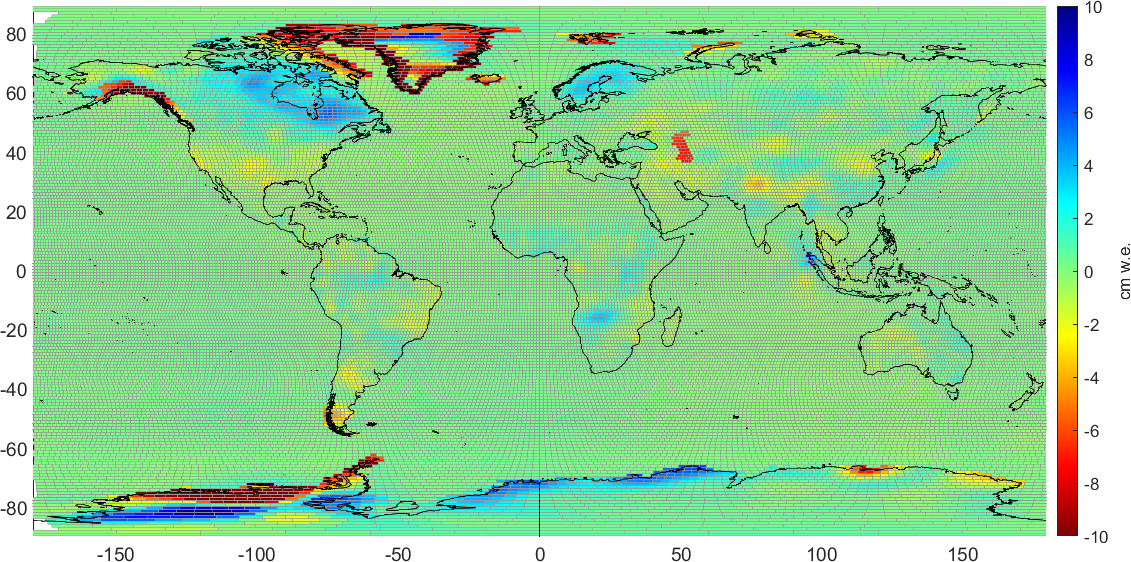 Mass Change in cm water equivalent (cm w.e.) – secular trend from GRACE (NASA GSFC mascon v02.4, Luthcke, et al. 2013))
[Speaker Notes: Stress: Need a lot of mass change over large areas to get ‘significant’ geoid change]
GRACE/GRACE-Follow-on
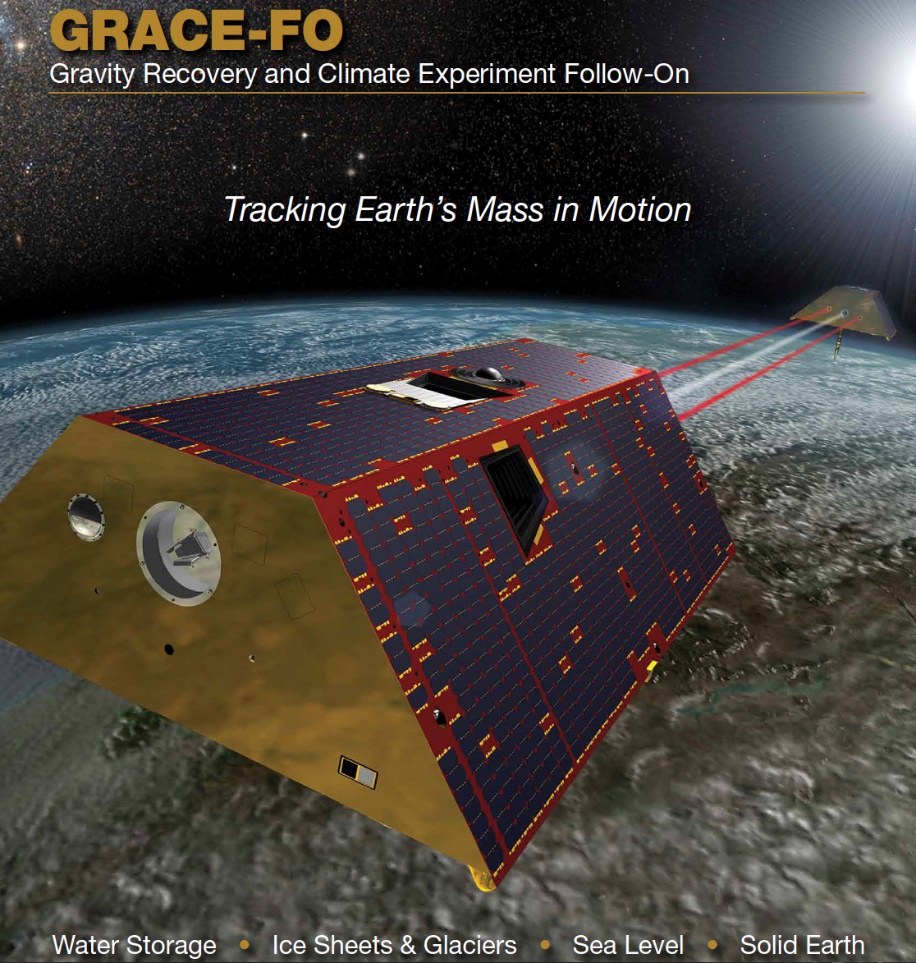 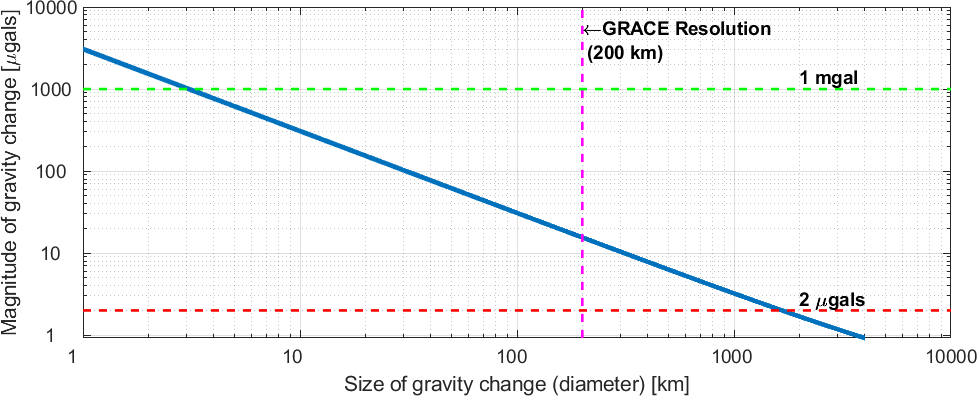 GRACE/GRACE-FO – Twin satellites that measure distance between one another at few mm (a tenth of the thickness of a human hair)
Relationship between gravity change, geographic size of change, and geoid change.  Combinations to the right of the blue line will cause a 1 cm geoid change.
Looking at one of the mascons….
Monthly time series from GRACE/GRACE-FO
Temporal signatures: trend, sinusoids, instantaneous jump, (& residual)
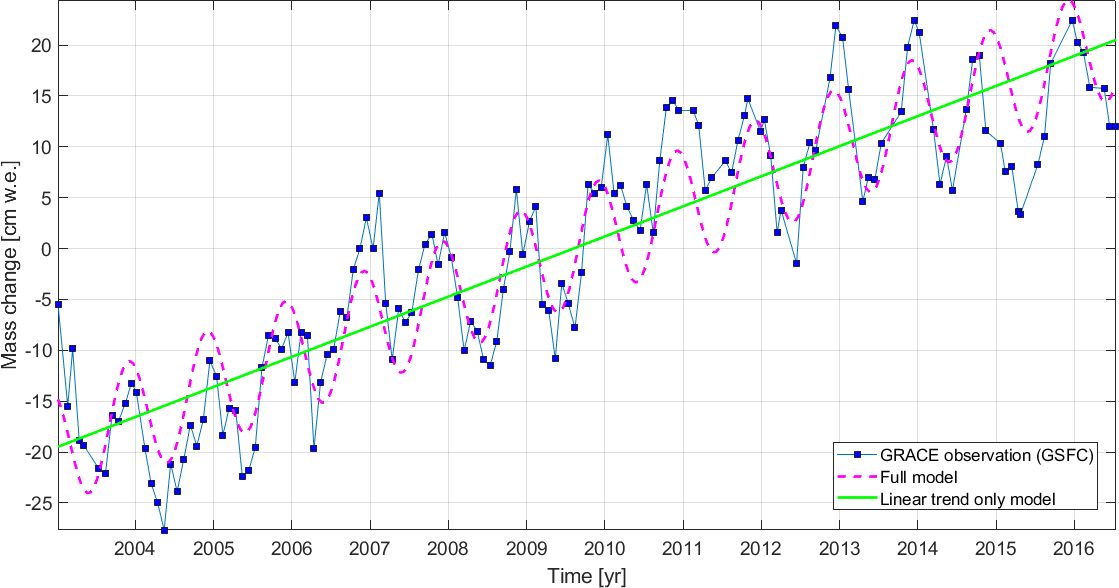 Seasonal geoid model…
Amplitudes are only 4-5 mm in North America
Amazon River basin in South America has 10+ mm
Annual Amplitude
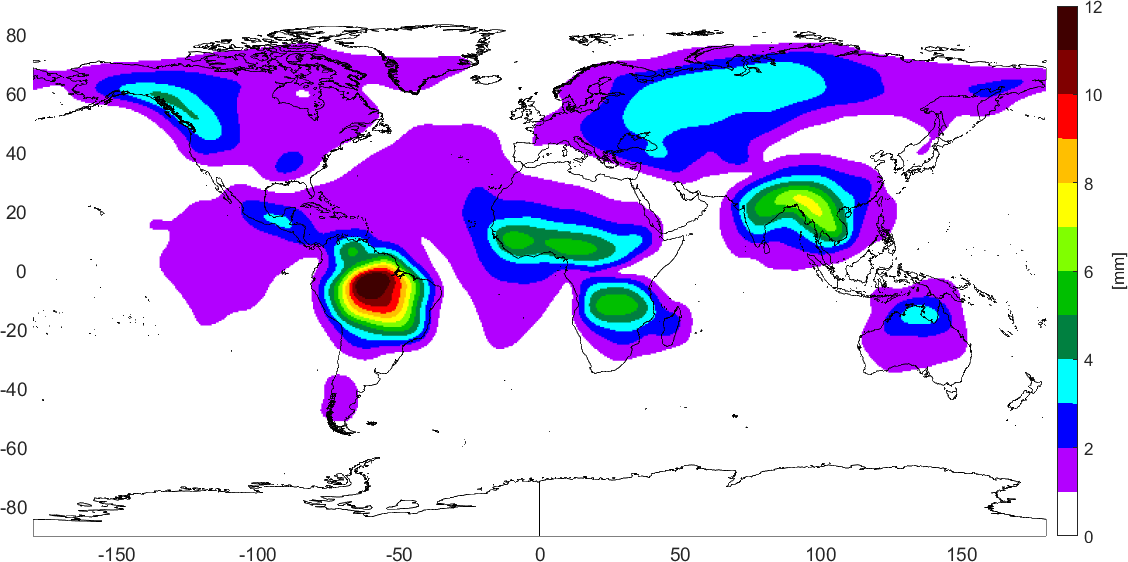 Geoid change annual amplitude (mm) from GRACE
[Speaker Notes: Stress: Need a lot of mass change over large areas to get ‘significant’ geoid change]
Earthquakes, Volcanoes, Landslides…
Case by case
Possibly warrant a geodetic response
Very rarely occur at levels of significance
1992 Landers M7.3 Earthquake produced ~0.1 mm
1964 Alaska M9.2 had ~10 mm
Episodic Events
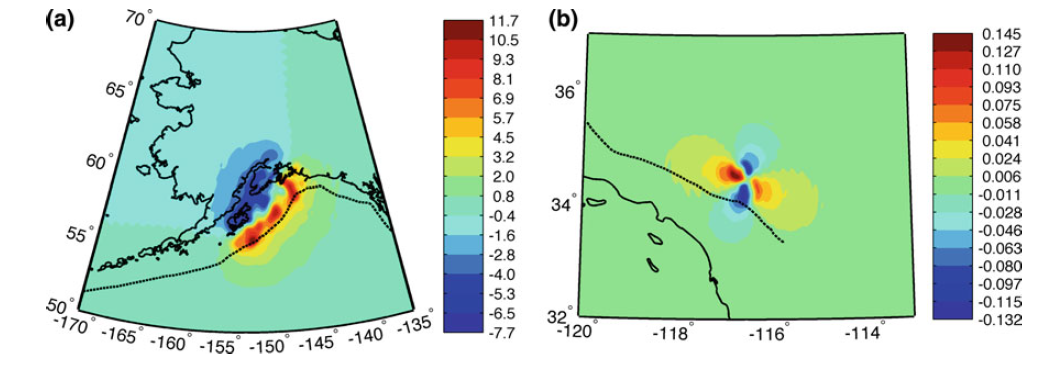 Modeled geoid change in mm for (a) the 1964 Alaska earthquake and (b) the 1992 Landers earthquake. (from Jacob, et al., 2012)
[Speaker Notes: Stress: Need a lot of mass change over large areas to get ‘significant’ geoid change]
GeMS Products: 
Relationship to NSRS Modernization
The Old:
NAVD 88
PRVD 02
VIVD09
ASVD02
NMVD03
GUVD04
IGLD 85
IGSN71
GEOID12B
DEFLEC12B
The New:
The North American-Pacific Geopotential Datum of 2022 (NAPGD2022)
	- Will include  GEOID2022
                           
			DEFLEC2022
			
			GRAV2022
			
			DEM2022
                	 	IGLD 2020
Orthometric
Heights
Static Geoid Model (SGEOID2022)
Dynamic Geoid Model (DGEOID2022)
Normal
Orthometric
Heights
SDEFLEC2022
DDEFLEC2022
Dynamic
Heights
SGRAV022
DGRAV2022
Gravity
Geoid
Undulations
SDEM2022
DDEM2022
Deflections of
the Vertical
[Speaker Notes: Bold elements are provided by GeMS…]
Final Takeaway:
xGEOID19 will likely contain DGEOID component from GeMS

kevin.ahlgren@noaa.gov